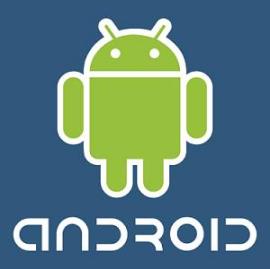 Exploring Animation and OpenGL
In Android

Satya Komatineni
Active Intellect, Inc.
(http://www.satyakomatineni.com)
In  Pursuit of Education and Entertainment on hand held computers
7/22/2009
1
Satya Komatineni  (http://www.satyakomatineni.com)
About me
Aspire Web -  A little known Java/Web fluent platform (my toil)

KnowledgeFolders - Research, Documentation, Productivity, Education, My Public Presence, Book Writing

Pro Android – A Mobile book that I have co-authored with Sayed Hashimi for Apress.
7/22/2009
2
Satya Komatineni  (http://www.satyakomatineni.com)
Why this session?
Marketing
How does it work?
(Essentials)
Advanced
Tell me how it works (Animation and OpenGL)
Let me get a sense of how easy or difficult is this to do
What is my learning curve?
How can you help me to get up to speed?
Does this give me a lay of the land?
Do I have a reason to get excited about it?
7/22/2009
3
Satya Komatineni 
(http://www.satyakomatineni.com)
My High Level Plan
Say a little bit about Android (really little)
Talk about Animation
Talk about OpenGL
Resources
7/22/2009
4
Satya Komatineni  (http://www.satyakomatineni.com)
In Animation
Frame Animation
List Animation
View Animation
7/22/2009
5
Satya Komatineni  (http://www.satyakomatineni.com)
In OpenGL…
Android OpenGL architecture 
Drawing Primitives
Setting the Camera and Understanding Coordinates
Draw a Triangle and Play with Camera
Draw any Polygon
Apply Textures
Draw Multiple times
What helped me!
7/22/2009
6
Satya Komatineni  (http://www.satyakomatineni.com)
Intro To Android
7/22/2009
7
Satya Komatineni  (http://www.satyakomatineni.com)
What is Android SDK?
Linux based OS under the hood
Java based Custom Virtual Machine called Dalvik
At release level 1.5 and aiming for 2.0 in December
Supports a device emulator well integrated into Eclipse
Integrated browser similar to Chrome (Webkit)
2D and 3D (through OpenGL ES 1.0)
Full media support including recording (audio and video)
GSM Telephony
Bluetooth, EDGE, 3G, and WiFi
Camera, GPS, compass, and accelerometer
Animation based on frames and also tweening
7/22/2009
8
Satya Komatineni  (http://www.satyakomatineni.com)
Notable Pieces of Android
A Modern Declarative UI (through XML and Java)
REST/Content Providers and SQLite
Well integrated, simple Eclipse based IDE
Lot of built-in support for Animation and OpenGL ES
A comprehensive “ONE” package to deal with (Very programmer friendly)
Very highly multi-threaded
7/22/2009
9
Satya Komatineni  (http://www.satyakomatineni.com)
Hello World
public class HelloAndroid extends Activity 
{
public void onCreate(Bundle savedInstanceState) 
{
        super.onCreate(savedInstanceState);
        setContentView(R.layout.main);
    }
}
<?xml version="1.0" encoding="utf-8"?>
<TextView xmlns:android="http://schemas.android.com/apk/res/android"
  android:layout_width="fill_parent"
  android:layout_height="fill_parent"
  android:text="Hello, Android"/>
public final class R {
    public static final class attr {
    };
    public static final class drawable {
        public static final int icon=0x7f020000;
    };
    public static final class layout {
        public static final int main=0x7f030000;
    };
    public static final class string {
        public static final int app_name=0x7f040000;
    };
};
7/22/2009
10
Satya Komatineni  (http://www.satyakomatineni.com)
Layout XML
<LinearLayout xmlns:android="http://schemas.android.com/apk/res/android" 
  android:layout_width="wrap_content" 
    android:layout_height="wrap_content"
    android:orientation="vertical"
    android:paddingLeft="6dip"
    android:paddingRight="6dip"
    android:paddingBottom="3dip">
     
    <EditText android:id="@+id/title" 
        android:maxLines="1" 
        android:layout_marginTop="2dip"
        android:layout_width="wrap_content"
      android:ems="25"
        android:layout_height="wrap_content" 
        android:autoText="true"
        android:capitalize="sentences"
        android:scrollHorizontally="true" />
   
    <Button android:id="@+id/ok"
        android:layout_width="wrap_content" 
        android:layout_height="wrap_content" 
        android:layout_gravity="right"
        android:text="@string/button_ok" />
   
</LinearLayout>
7/22/2009
11
Satya Komatineni  (http://www.satyakomatineni.com)
Manifest.xml
<manifest xmlns:android="http://schemas.android.com/apk/res/android"
    package="com.example.android.notepad"
>
    <application android:icon="@drawable/app_notes"
        android:label="@string/app_name"
    >
        <provider android:name="NotePadProvider"
            android:authorities="com.google.provider.NotePad"
        />

        <activity android:name="NotesList" android:label="@string/title_notes_list">
            <intent-filter>
                <action android:name="android.intent.action.MAIN" />
                <category android:name="android.intent.category.LAUNCHER" />
            </intent-filter>
            <intent-filter>
                <action android:name="android.intent.action.VIEW" />
                <action android:name="android.intent.action.EDIT" />
                <action android:name="android.intent.action.PICK" />
                <category android:name="android.intent.category.DEFAULT" />
                <data android:mimeType="vnd.android.cursor.dir/vnd.google.note" />
            </intent-filter>
            <intent-filter>
                <action android:name="android.intent.action.GET_CONTENT" />
                <category android:name="android.intent.category.DEFAULT" />
                <data android:mimeType="vnd.android.cursor.item/vnd.google.note" />
            </intent-filter>
        </activity>
        
        <activity android:name="NoteEditor"
            android:theme="@android:style/Theme.Light"
            android:label="@string/title_note"
        >
7/22/2009
12
Satya Komatineni  (http://www.satyakomatineni.com)
Packages
Java.*
Javax.*
Junit.*
Org.apache.http.*
Org.json
Org.xml.*
Opengl
Os
Preference
Provider
Sax
Telephony
Telephony.gsm
Text
Text.method
Text.style
Text.util
View
View.animation
Webkit
Widget
Com.google.android.maps
App
Content
Content.pm
Content.res
Database
Database.sqlite
Graphics
Graphics.drawable
Graphics.drawable.shapes
Hardware
Location
Media
Net
Net.http
Net.wifi
7/22/2009
13
Satya Komatineni  (http://www.satyakomatineni.com)
Animation
7/22/2009
14
Satya Komatineni  (http://www.satyakomatineni.com)
Frame Animation
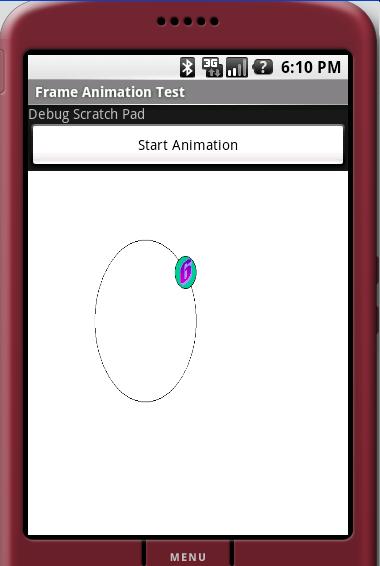 7/22/2009
15
Satya Komatineni  (http://www.satyakomatineni.com)
Frame Animation: XML Definition
<?xml version="1.0" encoding="utf-8"?>
<animation-list xmlns:android="http://schemas.android.com/apk/res/android"
	android:oneshot="false">
    <item android:drawable="@drawable/numbers11" android:duration="50" />
    <item android:drawable="@drawable/numbers12" android:duration="50" />
    <item android:drawable="@drawable/numbers13" android:duration="50" />
    <item android:drawable="@drawable/numbers14" android:duration="50" />
    <item android:drawable="@drawable/numbers15" android:duration="50" />
    <item android:drawable="@drawable/numbers16" android:duration="50" />
    <item android:drawable="@drawable/numbers17" android:duration="50" />
    <item android:drawable="@drawable/numbers18" android:duration="50" />
    <item android:drawable="@drawable/numbers19" android:duration="50" />
 </animation-list>
7/22/2009
16
Satya Komatineni  (http://www.satyakomatineni.com)
Frame Animation: Java code
private void animate()    {    	 
      ImageView imgView = (ImageView)findViewById(R.id.imageView);
      imgView.setVisibility(ImageView.VISIBLE);
      imgView.setBackgroundResource(R.drawable.frame_animation);

      AnimationDrawable frameAnimation =  
                    (AnimationDrawable) imgView.getBackground();

      frameAnimation.running() ? 
                frameAnimation.stop():
                frameAnimation.start();
}
7/22/2009
17
Satya Komatineni  (http://www.satyakomatineni.com)
A ViewGroup or List Animation
(Also called Layout Animation)
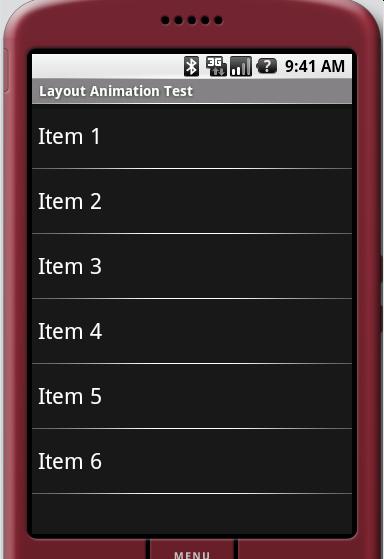 7/22/2009
18
Satya Komatineni  (http://www.satyakomatineni.com)
List Animation: XML Definition
<?xml version="1.0" encoding="utf-8"?>
<LinearLayout xmlns:android=http://schemas.android.com/apk/res/android
……
>
    <ListView
        android:id="@+id/list_view_id"
        android:persistentDrawingCache="animation|scrolling"
        android:layout_width="fill_parent"
        android:layout_height="fill_parent"
        android:layoutAnimation="@anim/list_layout_controller" />
        />
</LinearLayout>
7/22/2009
19
Satya Komatineni  (http://www.satyakomatineni.com)
List Animation: adapter
<layoutAnimation xmlns:android="http://schemas.android.com/apk/res/android"
        android:delay="30%"
        android:animationOrder="reverse"
        android:animation="@anim/alpha_translate" />
7/22/2009
20
Satya Komatineni  (http://www.satyakomatineni.com)
Alpha and Translate Animation: An Example
<set xmlns:android="http://schemas.android.com/apk/res/android"    
                   android:interpolator="@android:anim/accelerate_interpolator">

    <translate android:fromYDelta="-100%" 
                      android:toYDelta="0"  
                      android:duration="500" />

    <alpha android:fromAlpha="0.0" 
                android:toAlpha="1.0" 
                android:duration="500" />
</set>
7/22/2009
21
Satya Komatineni  (http://www.satyakomatineni.com)
Rotate and Scale Animation: An Example
<rotate xmlns:android="http://schemas.android.com/apk/res/android"
       android:interpolator="@android:anim/accelerate_interpolator"
       android:fromDegrees="0.0" 
      android:toDegrees="360"
      android:pivotX="50%"
      android:pivotY="50%"
      android:duration="500" />
<set xmlns:android="http://schemas.android.com/apk/res/android" 
android:interpolator="@android:anim/accelerate_interpolator">
   <scale 
         android:fromXScale="1”         android:toXScale="1"
         android:fromYScale="0.1”      android:toYScale="1.0"
         android:duration="500”           android:pivotX="50%"
         android:pivotY="50%”             android:startOffset="100" />
</set>
7/22/2009
22
Satya Komatineni  (http://www.satyakomatineni.com)
Interpolators: Definition and Java code
<accelerateInterpolator 
  xmlns:android="http://schemas.android.com/apk/res/android" 
  factor="1" />
public float getInterpolation(float input) 
{         
   if (mFactor == 1.0f)    {  
      return (float)(input * input);  
   } 
   else    {  
      return (float)Math.pow(input, 2 * mFactor);  
   }  
}
7/22/2009
23
Satya Komatineni  (http://www.satyakomatineni.com)
Available Interpolators
AccelerateDecelerateInterpolator
AccelerateInterpolator
CycleInterpolator
DecelerateInterpolator
LinearInterpolator
7/22/2009
24
Satya Komatineni  (http://www.satyakomatineni.com)
View Animation: A different take
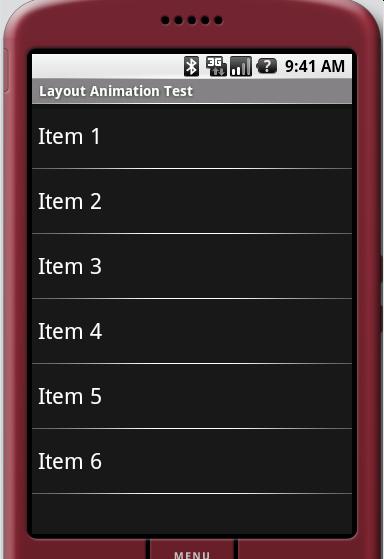 7/22/2009
25
Satya Komatineni  (http://www.satyakomatineni.com)
Attach Animation to a View
View  someView;
someView.startAnimation(new ViewAnimation());
7/22/2009
26
Satya Komatineni  (http://www.satyakomatineni.com)
View Animation
public class ViewAnimation extends Animation 
{
  public void initialize(int width, int height, int parentWidth, int parentHeight) {
        super.initialize(width, height, parentWidth, parentHeight);
        setDuration(2500);
        setFillAfter(true);
        setInterpolator(new LinearInterpolator());
    }
  protected void applyTransformation(float interpolatedTime, Transformation t) 
   {
        final Matrix matrix = t.getMatrix();
        matrix.setScale(interpolatedTime, interpolatedTime);
        matrix.preTranslate(-centerX, -centerY);
        matrix.postTranslate(centerX, centerY);    }
}
7/22/2009
27
Satya Komatineni  (http://www.satyakomatineni.com)
Applying a 2D Camera
protected void applyTransformation(float interpolatedTime, Transformation t) 
{
	final Matrix matrix = t.getMatrix();
	camera.save();
	camera.translate(0.0f, 0.0f, (1300 - 1300.0f * interpolatedTime));
	camera.rotateY(360 * interpolatedTime);
	camera.getMatrix(matrix);
	
	matrix.preTranslate(-centerX, -centerY);
	matrix.postTranslate(centerX, centerY);
	camera.restore();
}
7/22/2009
28
Satya Komatineni  (http://www.satyakomatineni.com)
OpenGL ES 1.0
7/22/2009
29
Satya Komatineni  (http://www.satyakomatineni.com)
How I Justify My Frustration with OpenGL
When the Goal of Each Step is Fun, 
the Journey in the End is Profitable.
7/22/2009
30
Satya Komatineni  (http://www.satyakomatineni.com)
Key APIs to understand
glVertexPointer
glDrawElements

gluLookAt
glFrustum
glViewPort
 
glTexturePointer
7/22/2009
31
Satya Komatineni  (http://www.satyakomatineni.com)
Key Observations
There is a lot of OpenGL documentation
There is very little GOOD OpenGL documentation
Most books overlook the basic concepts
The flat “c” api makes it very difficult to understand the OpenGL state machine
7/22/2009
32
Satya Komatineni  (http://www.satyakomatineni.com)
Beginner Suggestions
Get a good list of resources, including OpenGL books
Understand the OpenGL Camera paradigm really well
You cannot use Java buffers use native “nio” buffers
Nio buffers use a part of the memory that is outside the JVM but they do clean themselves when gc is run
Know that you can call “glDrawElements” multiple times by changing transformation matrices to draw multiple figures
Typically Textures and Surfaces are drawn together so you will have to use item 4
7/22/2009
33
Satya Komatineni  (http://www.satyakomatineni.com)
An attempt at a triangle
//Clear the surface of any color
gl.glClear(gl.GL_COLOR_BUFFER_BIT);

//Set the current color
gl.glColor4f(1.0f, 0, 0, 0.5f);

//There are three points (floats) in the specificed buffer pointer
gl.glVertexPointer(3, GL10.GL_FLOAT, 0, mFVertexBuffer);

//Draw them assuming they form triangles
//there are 3 points
gl.glDrawElements(GL10.GL_TRIANGLE_STRIP, 3,
      GL10.GL_UNSIGNED_SHORT, mIndexBuffer);
7/22/2009
34
Satya Komatineni  (http://www.satyakomatineni.com)
Primitive Shapes
GL_TRIANGLE_STRIP
GL_POINTS
GL_LINE_STRIP
GL_LINES
GL_LINE_LOOP
GL_TRIANGLES
GL_TRIANGLE_FAN
7/22/2009
35
Satya Komatineni  (http://www.satyakomatineni.com)
How you use NIO buffers: A vertex Example
java.nio.ByteBuffer vbb = ByteBuffer.allocateDirect(VERTS * 3 * 4);
        vbb.order(ByteOrder.nativeOrder());
        java.nio.FloatButffer mFVertexBuffer = vbb.asFloatBuffer();

        float[] coords = {
                -0.5f, -0.5f, 0, // (x1,y1,z1)
                 0.5f, -0.5f, 0,
                 0.0f,  0.5f, 0 };

        for (int i = 0; i < VERTS; i++) {
            for(int j = 0; j < 3; j++) {
                mFVertexBuffer.put(coords[i*3+j]);
        }}
        mFVertexBuffer.position(0);
7/22/2009
36
Satya Komatineni  (http://www.satyakomatineni.com)
How you use NIO buffers: An Index Example
java.nio.ByteBuffer ibb = ByteBuffer.allocateDirect(VERTS * 2);
        ibb.order(ByteOrder.nativeOrder());
        java.nio.ShortBuffer mIndexBuffer = ibb.asShortBuffer();

        short[] myIndecesArray = {0,1,2};
        for (int i=0;i<3;i++)
        {
           mIndexBuffer.put(myIndecesArray[i]);
        }
        mIndexBuffer.position(0);
7/22/2009
37
Satya Komatineni  (http://www.satyakomatineni.com)
Camera and Coordinates
glFrustum
gluLookAt
glViewPort
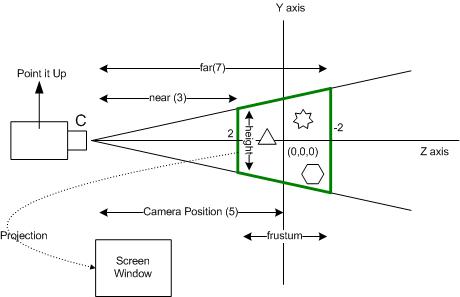 7/22/2009
38
Satya Komatineni  (http://www.satyakomatineni.com)
How you use NIO buffers: An Index Example
//Look at the screen (origin) from 5 units away from the front of the screen  
GLU.gluLookAt(gl, 0,0,5,    0,0,0,   0,1,0);

//Set the height to 2 units and depth to 4 units
gl.glFrustumf(-ratio, ratio, -1, 1, 3, 7);

//normal window stuff
gl.glViewport(0, 0, w, h);
7/22/2009
39
Satya Komatineni  (http://www.satyakomatineni.com)
Changing Your Scene Settings
Up right gluLookAt
Look down gluLookAt
4 times frustum
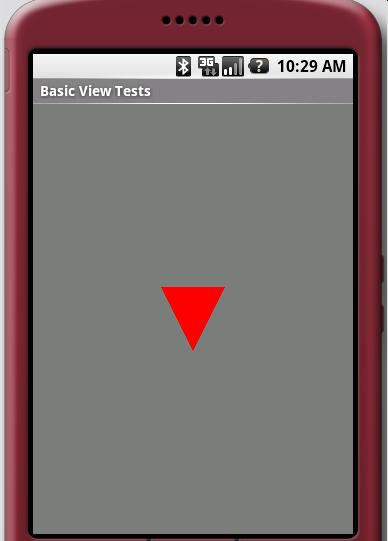 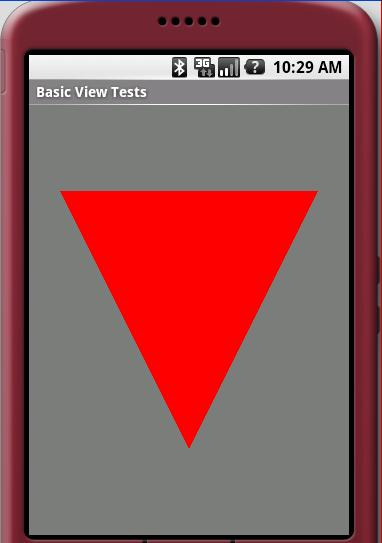 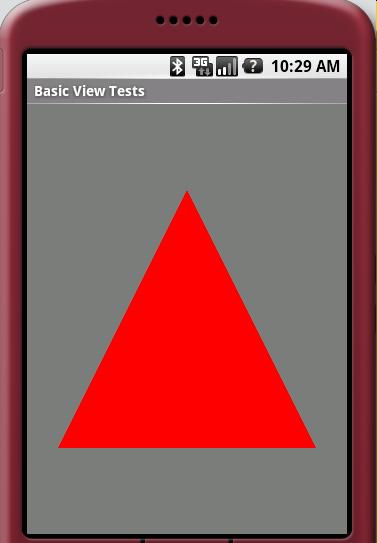 7/22/2009
40
Satya Komatineni  (http://www.satyakomatineni.com)
Putting it All Together
public class OpenGL15TestHarnessActivity extends Activity 
{
   private GLSurfaceView mTestHarness;

   @Override
   protected void onCreate(Bundle savedInstanceState) {
      super.onCreate(savedInstanceState);
      mTestHarness = new GLSurfaceView(this);
      mTestHarness.setEGLConfigChooser(false);
      mTestHarness.setRenderer(new SimpleTriangleRenderer(this));
      mTestHarness.setRenderMode(
                GLSurfaceView.RENDERMODE_WHEN_DIRTY);
      setContentView(mTestHarness);
   }
7/22/2009
41
Satya Komatineni  (http://www.satyakomatineni.com)
What is a Renderer
public static interface GLSurfaceView.Renderer
{
   void onDrawFrame(GL10 gl);
   void onSuraceChanged(GL10 gl, int width, int height);
   void onSurfaceCreated(GL10 gl, EGLConfig config);
}
7/22/2009
42
Satya Komatineni  (http://www.satyakomatineni.com)
What goes into onSurfaceCreated
public abstract class AbstractRenderer
   implements GLSurfaceView.Renderer
{
     public void onSurfaceCreated(GL10 gl, EGLConfig eglConfig) {
      gl.glDisable(GL10.GL_DITHER);
      gl.glHint(GL10.GL_PERSPECTIVE_CORRECTION_HINT,
                                 GL10.GL_FASTEST);
      gl.glClearColor(.5f, .5f, .5f, 1);
      gl.glShadeModel(GL10.GL_SMOOTH);
      gl.glEnable(GL10.GL_DEPTH_TEST);
   }
7/22/2009
43
Satya Komatineni  (http://www.satyakomatineni.com)
What goes into onSurfaceChanged
public void onSurfaceChanged(GL10 gl, int w, int h) {
      gl.glViewport(0, 0, w, h);
      float ratio = (float) w / h;
      gl.glMatrixMode(GL10.GL_PROJECTION);
      gl.glLoadIdentity();
      gl.glFrustumf(-ratio, ratio, -1, 1, 3, 7);
   }
7/22/2009
44
Satya Komatineni  (http://www.satyakomatineni.com)
What goes into onDrawFrame
public void onDrawFrame(GL10 gl)
   {
      gl.glDisable(GL10.GL_DITHER);
      gl.glClear(GL10.GL_COLOR_BUFFER_BIT | GL10.GL_DEPTH_BUFFER_BIT);
      gl.glMatrixMode(GL10.GL_MODELVIEW);
      gl.glLoadIdentity();
      GLU.gluLookAt(gl, 0, 0, -5, 0f, 0f, 0f, 0f, 1.0f, 0.0f);
      gl.glEnableClientState(GL10.GL_VERTEX_ARRAY);

      //Actual drawing can happen in a concrete class
      draw(gl);
   }
7/22/2009
45
Satya Komatineni  (http://www.satyakomatineni.com)
Brief Architecture of GLSurfaceView
Use
GLSurfaceView
Renderer
(Interface)
Specialize
Abstract
Renderer
(Interface)
Specialize
General
Polygon
Renderer
Rectangle
Renderer
Triangle
Renderer
7/22/2009
46
Satya Komatineni  (http://www.satyakomatineni.com)
Drawing Any Polygon
RegularPolygon t = new RegularPolygon(0,0,0,1,sides);
this.mFVertexBuffer = t.getVertexBuffer();
this.mIndexBuffer = t.getIndexBuffer();
this.numOfIndecies = t.getNumberOfIndecies();
this.mFVertexBuffer.position(0);
this.mIndexBuffer.position(0);

gl.glColor4f(1.0f, 0, 0, 0.5f);
gl.glVertexPointer(3, GL10.GL_FLOAT, 0, mFVertexBuffer);
gl.glDrawElements(GL10.GL_TRIANGLES, this.numOfIndecies,
                GL10.GL_UNSIGNED_SHORT, mIndexBuffer);
7/22/2009
47
Satya Komatineni  (http://www.satyakomatineni.com)
I can animate that polygon
long curtime = SystemClock.uptimeMillis();
if ((curtime - prevtime) > 2000) {
    prevtime = curtime;
    sides += 1;
     if (sides > 20) { sides = 3; }
     this.prepareBuffers(sides);
}

gl.glColor4f(1.0f, 0, 0, 0.5f);
gl.glVertexPointer(3, GL10.GL_FLOAT, 0, mFVertexBuffer);
gl.glDrawElements(GL10.GL_TRIANGLES, this.numOfIndecies,
            GL10.GL_UNSIGNED_SHORT, mIndexBuffer);
7/22/2009
48
Satya Komatineni  (http://www.satyakomatineni.com)
Adding Texture
(1,1)
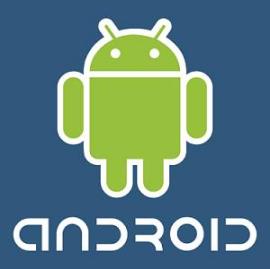 (0,0)
Object
bitmap
7/22/2009
49
Satya Komatineni  (http://www.satyakomatineni.com)
Figure out texture coordinates
(1,1)
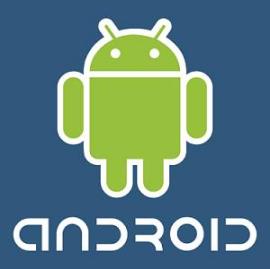 (0,0)
7/22/2009
50
Satya Komatineni  (http://www.satyakomatineni.com)
Abstract Textured Renderer
Specialize
Use
GLSurfaceView
Renderer
(Interface)
Abstract
Renderer
(Interface)
Specialize
Abstract
TextureRenderer
(Interface)
Textured
Polygon
Renderer
7/22/2009
51
Satya Komatineni  (http://www.satyakomatineni.com)
Setup Your Texture in OnSurfaceCreated
int[] textures = new int[1];         gl.glGenTextures(1, textures, 0);
mTextureID = textures[0];
gl.glBindTexture(GL10.GL_TEXTURE_2D, mTextureID);
gl.glTexParameterf(GL10.GL_TEXTURE_2D, GL10.GL_TEXTURE_MIN_FILTER,
                GL10.GL_NEAREST);
gl.glTexParameterf(GL10.GL_TEXTURE_2D,
                GL10.GL_TEXTURE_MAG_FILTER,
                GL10.GL_LINEAR);

gl.glTexParameterf(GL10.GL_TEXTURE_2D, GL10.GL_TEXTURE_WRAP_S,
                GL10.GL_CLAMP_TO_EDGE);
gl.glTexParameterf(GL10.GL_TEXTURE_2D, GL10.GL_TEXTURE_WRAP_T,
                GL10.GL_CLAMP_TO_EDGE);

gl.glTexEnvf(GL10.GL_TEXTURE_ENV, GL10.GL_TEXTURE_ENV_MODE,
                GL10.GL_REPLACE);
7/22/2009
52
Satya Komatineni  (http://www.satyakomatineni.com)
Setup Your Texture in OnSurfaceCreated
InputStream is = mContext.getResources()
                .openRawResource(this.mImageResourceId);
        Bitmap bitmap;
        try {
            bitmap = BitmapFactory.decodeStream(is);
        } finally {
            try {
                is.close();
            } catch(IOException e) {
                // Ignore.
            }
        }

        GLUtils.texImage2D(GL10.GL_TEXTURE_2D, 0, bitmap, 0);
7/22/2009
53
Satya Komatineni  (http://www.satyakomatineni.com)
A Textured Polygon
RegularPolygon t = new RegularPolygon(0,0,0,0.5f,sides);
this.mFVertexBuffer = t.getVertexBuffer();
this.mFTextureBuffer = t.getTextureBuffer();
this.mIndexBuffer = t.getIndexBuffer();
this.mFVertexBuffer.position(0);
this.mIndexBuffer.position(0);
this.mFTextureBuffer.position(0);

gl.glEnable(GL10.GL_TEXTURE_2D);
gl.glVertexPointer(3, GL10.GL_FLOAT, 0, mFVertexBuffer);
gl.glTexCoordPointer(2, GL10.GL_FLOAT, 0, mFTextureBuffer);

glDrawElements(….);
7/22/2009
54
Satya Komatineni  (http://www.satyakomatineni.com)
Drawing Two Textured Polygons
gl.glEnable(GL10.GL_TEXTURE_2D);
gl.glVertexPointer(3, GL10.GL_FLOAT, 0, mFVertexBuffer);
gl.glTexCoordPointer(2, GL10.GL_FLOAT, 0, mFTextureBuffer);
        
gl.glPushMatrix();
gl.glScalef(0.5f, 0.5f, 1.0f);
gl.glTranslatef(0.5f,0, 0);
gl.glDrawElements(GL10.GL_TRIANGLES, this.numOfIndecies,
          GL10.GL_UNSIGNED_SHORT, mIndexBuffer);
    	
gl.glPopMatrix();gl.glPushMatrix();
gl.glScalef(0.5f, 0.5f, 1.0f);   gl.glTranslatef(-0.5f,0, 0);
gl.glDrawElements(GL10.GL_TRIANGLES, this.numOfIndecies,
            GL10.GL_UNSIGNED_SHORT, mIndexBuffer);
gl.glPopMatrix();
7/22/2009
55
Satya Komatineni  (http://www.satyakomatineni.com)
Drawing Two Textured Polygons
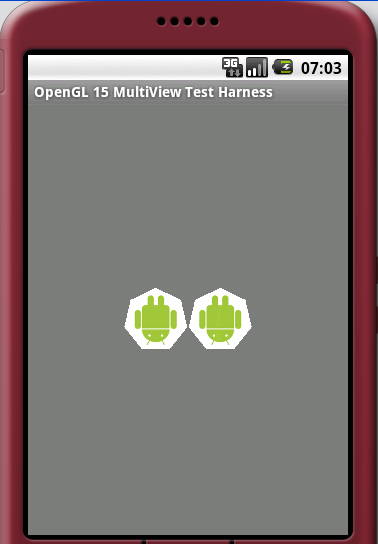 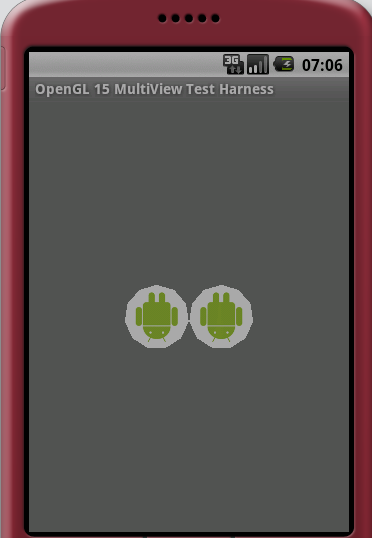 7/22/2009
56
Satya Komatineni  (http://www.satyakomatineni.com)
Resources 1/2
My Home Page where I am documenting  Android  as I explore it
http://www.satyakomatineni.com

This following book Pro Android talks about Android and also some of the content covered here.
http://www.satyakomatineni.com/akc/display?url=DisplayNoteIMPURL&reportId=3186&ownerUserId=satya

Khrons OpenGL ES api (very handy)
http://www.khronos.org/opengles/documentation/opengles1_0/html/index.html

OpenGL Red Book
http://www.glprogramming.com/red/

OpenGL Course Material from Wayne Cochran, WSU, Vancouver
http://ezekiel.vancouver.wsu.edu/~cs442/
7/22/2009
57
Satya Komatineni  (http://www.satyakomatineni.com)
Resources 2/2
My Notes on OpenGL
http://www.knowledgefolders.com/akc/display?url=NotesIMPTitlesURL&ownerUserId=satya&folderName=OpenGL&order_by_format=news

My Notes on Android 1.5
http://www.knowledgefolders.com/akc/servlet/DisplayServlet?url=NotesIMPTitlesURL&ownerUserId=satya&folderName=android+1.5&order_by_format=news

Mobile Sessions from Google I/O Conference
http://code.google.com/events/io/sessions.html#mobile

Writing Real Time Games for Android – Chris Pruett
http://code.google.com/events/io/sessions/WritingRealTimeGamesAndroid.html
7/22/2009
58
Satya Komatineni  (http://www.satyakomatineni.com)
Thank You
7/22/2009
59
Satya Komatineni  (http://www.satyakomatineni.com)